نخستین همایش بهره وری  و بهینه سازی مصرف در نظام سلامت
 8 خرداد 1402، دانشگاه علوم پزشکی تبریز
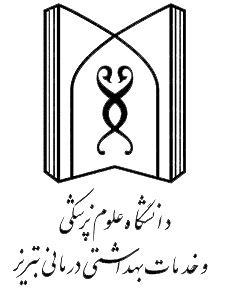 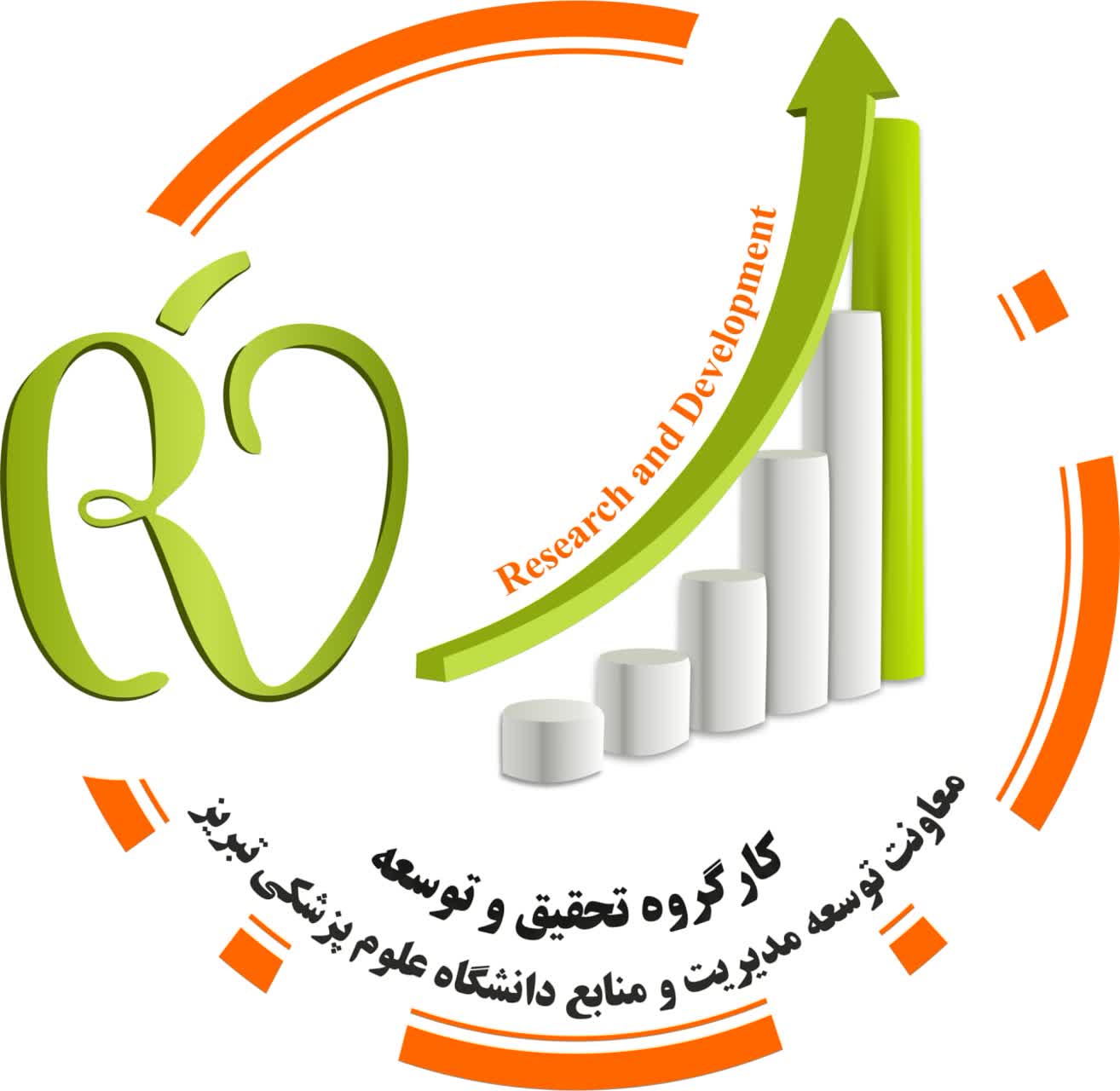 عنوان تجربه:
نام و نام خانوادگی اعضاء تیم:
واحد ارایه دهنده:
ایمیل و شماره تماس مجری:
نتایج اجرای تجربه
نحوه حل مشکل
پیشنهاد حاصل از تجربه
مقدمه
شرح رویداد یا مسئله